ДЕПАРТАМЕНТ ОБРАЗОВАНИЯ ВЛАДИМИРСКОЙ ОБЛАСТИ ГОСУДАРСТВЕННОЕ БЮДЖЕТНОЕ ПРОФЕССИОНАЛЬНОЕ ОБРАЗОВАТЕЛЬНОЕ УЧРЕЖДЕНИЕВЛАДИМИРСКОЙ ОБЛАСТИ «МУРОМСКИЙ ПЕДАГОГИЧЕСКИЙ КОЛЛЕДЖ»
Портфолио
ПМ-02 «Организация 
различных видов  деятельности и общение детей»
2015 уч. год
«Визитная карточка»
Яна Станиславовна 
Фролова
Должность:
воспитатель
Педагогический стаж: 
6 месяцев
Образование: 
Полное среднее
Педагогическое кредо:
Создавать, творить, выдумывать 
для детей и вместе с ними.
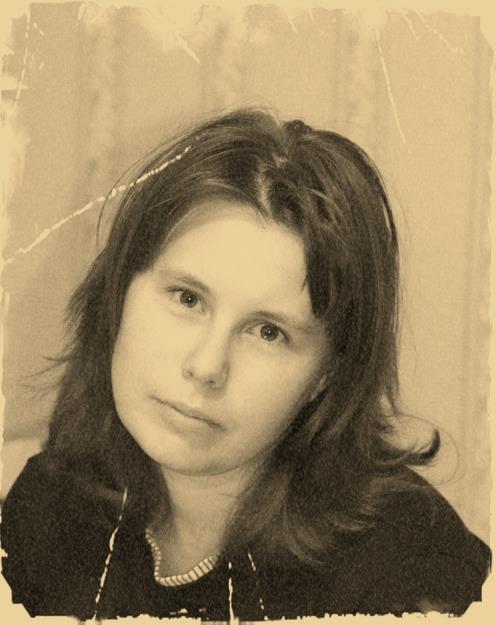 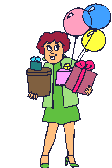 Профессиональные компетенции
ПМ02 Организация различных видов деятельности и общение детей.
ПК2.1 Планировать различные виды деятельности и общения детей в течение дня
ПК2.2 Организовывать различные виды с детьми раннего и дошкольного возраста
ПК2.3 Организовывать посильный труд и самообслуживание
ПК2.4 Организовывать общение детей
ПК2.5 Организовывать продуктивную деятельность дошкольников (рисование, лепка, аппликация, конструирование)
ПК2.6 Организовывать и проводить праздники и развлечения для детей раннего и дошкольного возраста
ПК2.7 Анализировать процесс и результат организации различных видов деятельности и общения детей
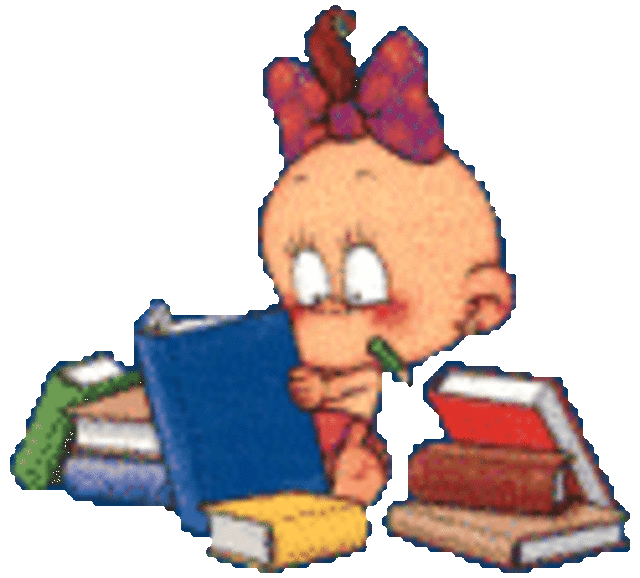 Общие компетенции
ОК1. Понимать сущность и социальную значимость совей будущей профессии, проявлять к ней устойчивый интерес 
ОК2. Организовывать собственную деятельность, определять методы и решения профессиональных задач, оценивать их эффективность и качество
ОК3. Оценивать риски и принимать решения нестандартных ситуациях
ОК4. Осуществлять поиск, анализ и оценку информации, необходимой для постановки и решения профессиональных задач, профессионального и личностного развития
ОК5. Использовать информационно-коммуникационные технологии для совершенствования профессиональной деятельности
ОК7. Ставить цели, мотивировать деятельность воспитанников, организовывать и контролировать их работу с принятием на себя ответственности за качество образовательного процесса
ОК9. Осуществлять профессиональную деятельность в условиях обновления её целей, содержания, смены технологий
ОК10. Осуществлять профилактику травматизма, обеспечить охрану жизни и здоровья детей
ОК11. Строить профессиональную деятельность с соблюдением регулирующих её правовых норм
Освоенные МДК
МДК 02.01 Теоретические и методические основы организации игровой деятельности детей раннего и дошкольного возраста
МДК 02.02 Теоретические и методические основы трудовой деятельности дошкольников
МДК 02.03 Теоретические и методические основы организации продуктивных видов деятельности детей дошкольного возраста
МДК 02.04 Практикум по художественной обработке материалов изобразительному искусству
МДК 02.05 Теория и методика музыкального воспитания с практикумом
МДК 02.06 Психолого-педагогические основы организации общения детей дошкольного возраста
МДК 02.01 Теоретические и методические основы организации игровой деятельности детей раннего и дошкольного возраста
Творческая игровая деятельность:
Сюжетно-ролевая игра «Семья» 
Средняя группа.
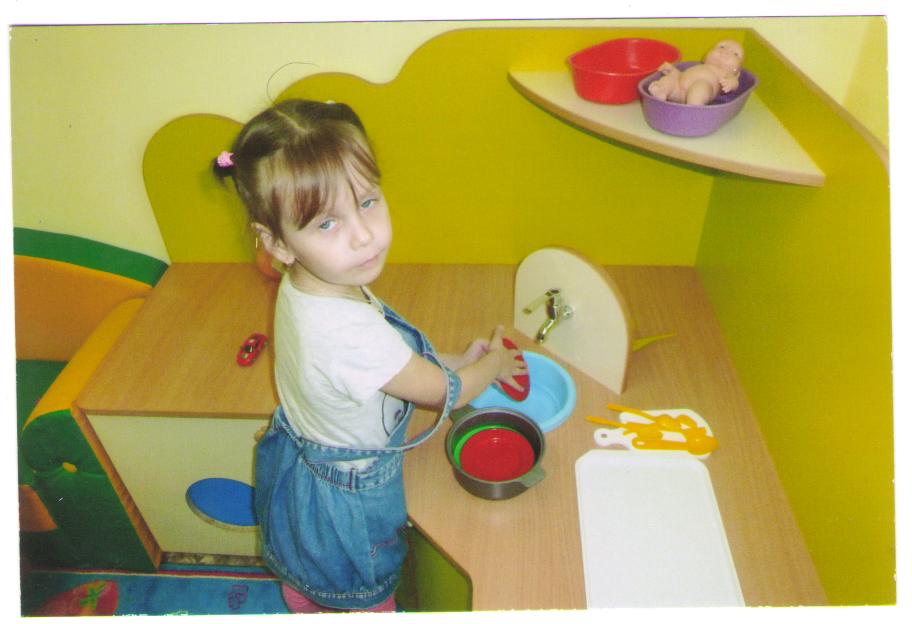 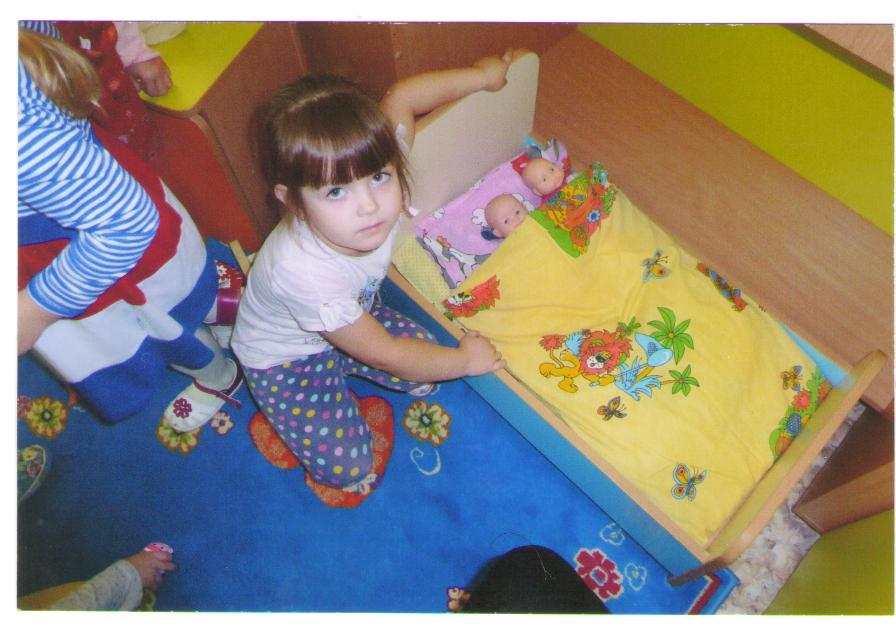 Цели и задачи
Цель:     Обогащение  социально - игрового опыта между детьми; развитие игровых умений по сюжету  « Семья».
Задачи:
 Образовательные:	
- обогащать социально – игровой опыт детей по сюжету «Семья» по ситуации – вызов скорой помощи или врача на дом больному, осмотр больного врачом;
-побуждать к самостоятельному распределению ролей; (Познавательные  универсальные действия)
Развивающие:
- развивать игровые умения по сюжету; (Познавательные универсальные действия)
- развивать ролевую речь; (коммуникативные  действия)
Воспитательные:
- учить выбирать удобное место для игры и организовывать игровую обстановку, подбирать необходимый игровой материал и атрибуты.
- побуждать развивать несложные сюжеты с 2-3 ситуациями (вызов скорой помощи на дом, покупка лекарств в аптеке). Регулятивные действия.
Оборудование и материалы: Игровой уголок «Семья», кукла Маша, машина «Скорая помощь», игрушечные медицинские инструменты, белый халат для врача и аптекаря, атрибуты, игрушечные телефоны, игрушки - заменители.   
Методы и приемы: игровые методы и приемы, реализация игрового замысла, комплексное руководство игрой.
Предварительная работа:  
	-Чтение художественной  литературы: К. Чуковский «Айболит», З. Александрова  «Мой мишка», А. Крылов «Заболел петух ангиной». 
	- Беседы с опорой на личный опыт детей о врачах, больнице.
Слабые и сильные стороны
плюсы
минусы
- не все дети были заинтересованы в игре
- Помогает справиться со страхом перед врачами.
- Замечательная игра для расширения кругозора и отработки навыков социального поведения.
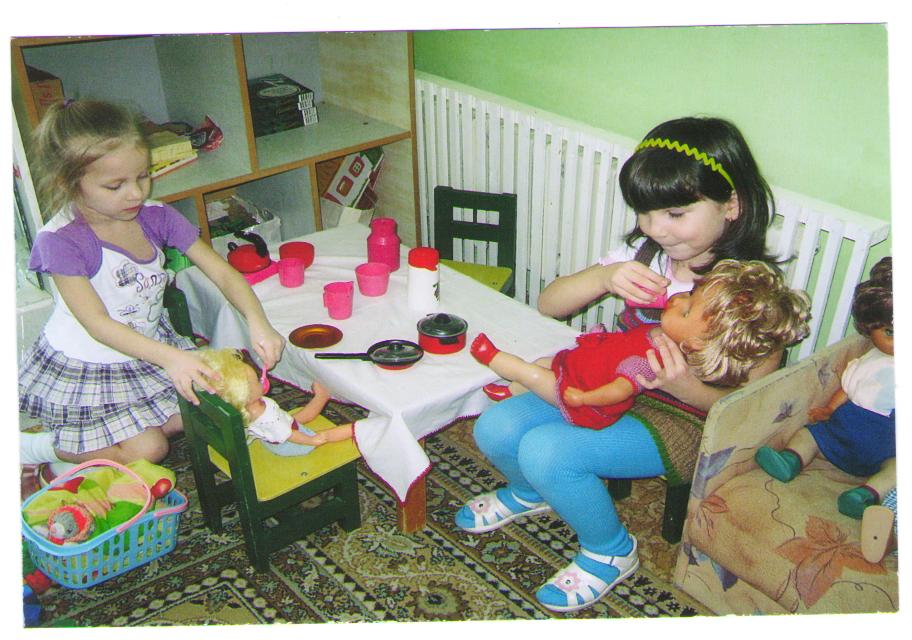 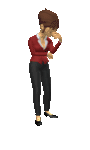 МДК 02.02 Теоретические и методические основы трудовой деятельности дошкольников
Совместно трудовая деятельность:
«Поможем растениям в уголке природы»
Средняя группа
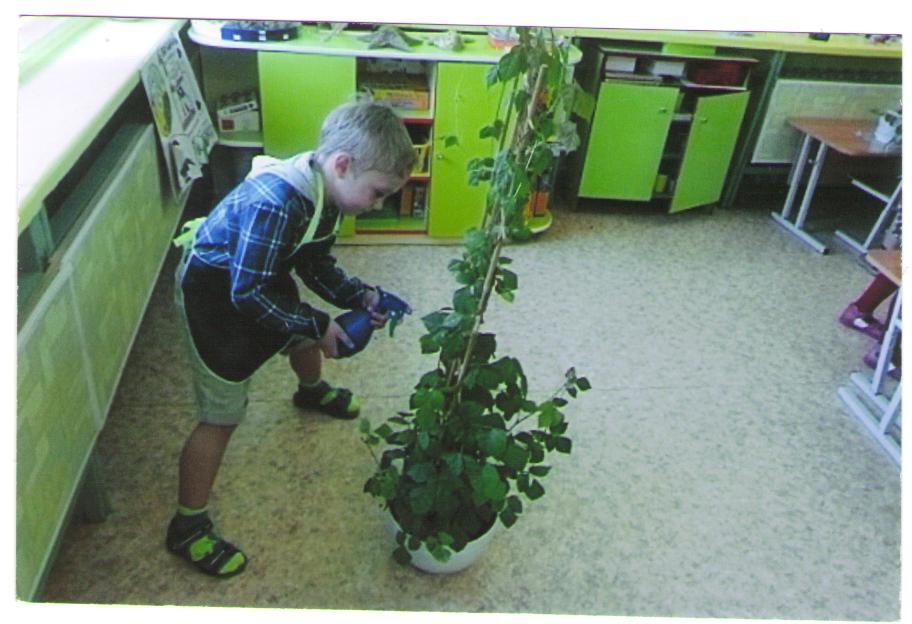 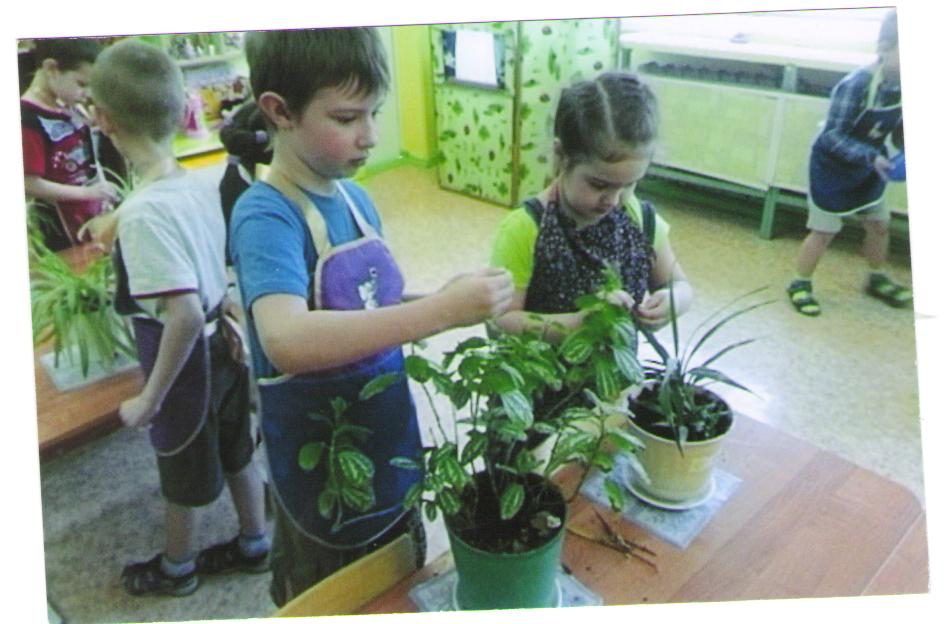 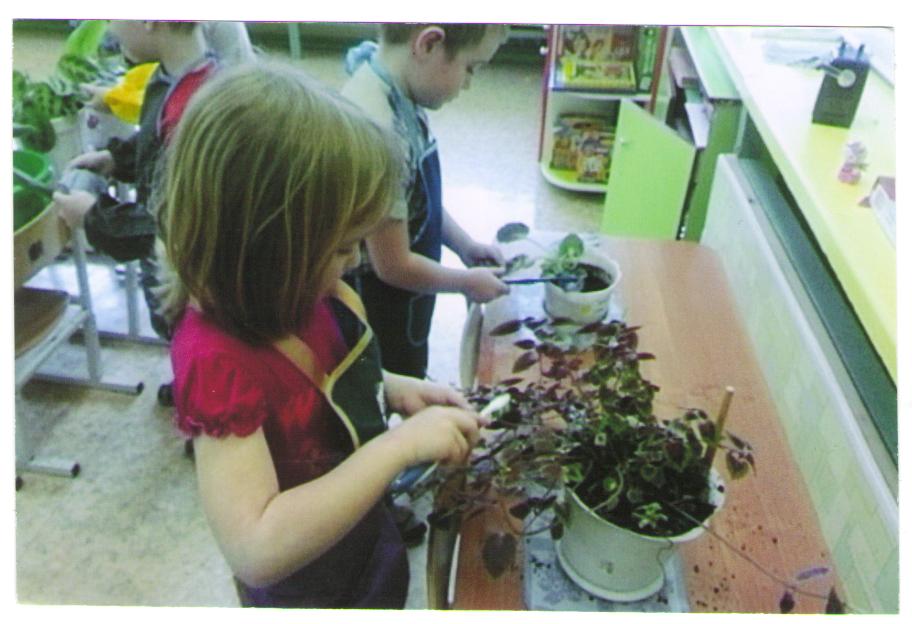 Цели и задачи
Цель:
Развитие у детей трудовых умений и навыков, воспитание ответственности и самостоятельности в процессе совместного труда в уголке природы.
Задачи:
Образовательные:
- Упражнять детей в умении определять растения, нуждающиеся в уходе, делать выводы о нехватке тех или иных условий.
- Обобщить, уточнять и закрепить знания детей о способах ухода за растениями и о последовательности работы.
Развивающие:
- Развивать культуру трудовой деятельности, любознательность.
- Учить детей участвовать в организованном коллективном труде.
Воспитательные:
- Воспитывать у детей интерес к растениям, вызвать желание наблюдать и ухаживать за ними.
- Закреплять умение планировать свою деятельность и распределять обязанности между участниками. Закреплять знания о действиях с инвентарем.
Оборудование и материалы: растения уголка природы; инвентарь для работы; схемы обозначающие вид инвентаря; схемы-карточки с уловными обозначениями необходимых условий для роста растений; лейки, распылитель, ванночки, фартуки, клеенка, тряпочки, кисточки, палочки, тазы.
Предварительная работа:
Систематические наблюдение за растением уголка природы (особенности внешнего вида, строение, наблюдение в благоприятном и неблагоприятном состояниях (экспериментирование) наблюдение за трудом воспитателя, знакомство с моделью трудового процесса). Беседы, рассматривание иллюстраций, составление рассказов о растениях, загадывание загадок, трудовая деятельность, чтение.
Слабые и сильные стороны
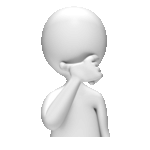 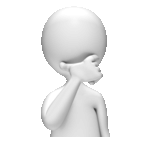 плюсы
минусы
Не все названия растений у детей легко запоминаются.
Дети могут осуществлять простые виды трудовой деятельности по уходу за растениями; 
организовывать свое рабочее место и приводить его в порядок по окончании работы; 
пополнены знания о комнатных растениях и их потребностях;
сформировано бережное и заботливое отношение к растениям уголка природы и потребность ухода за ними.
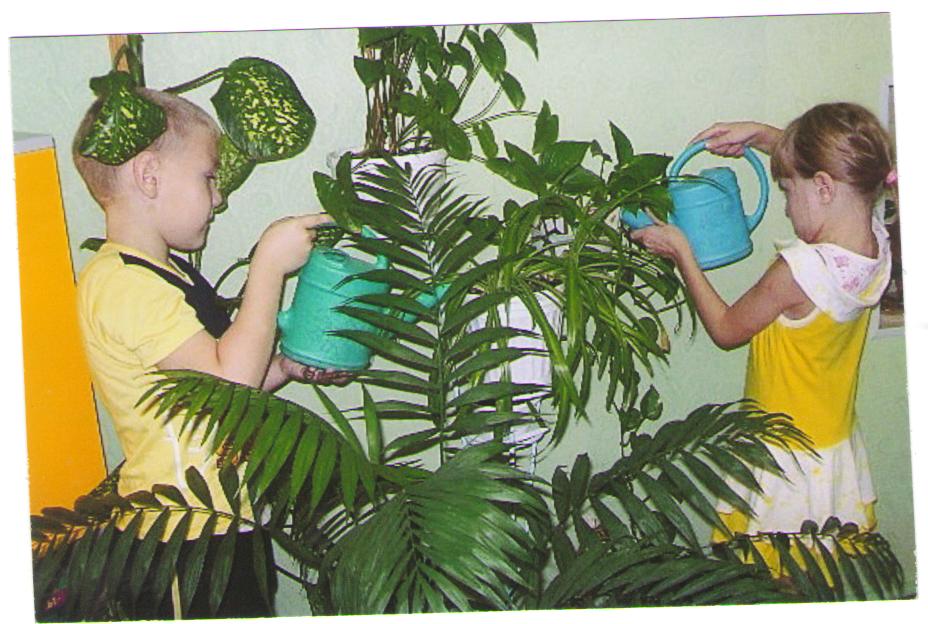 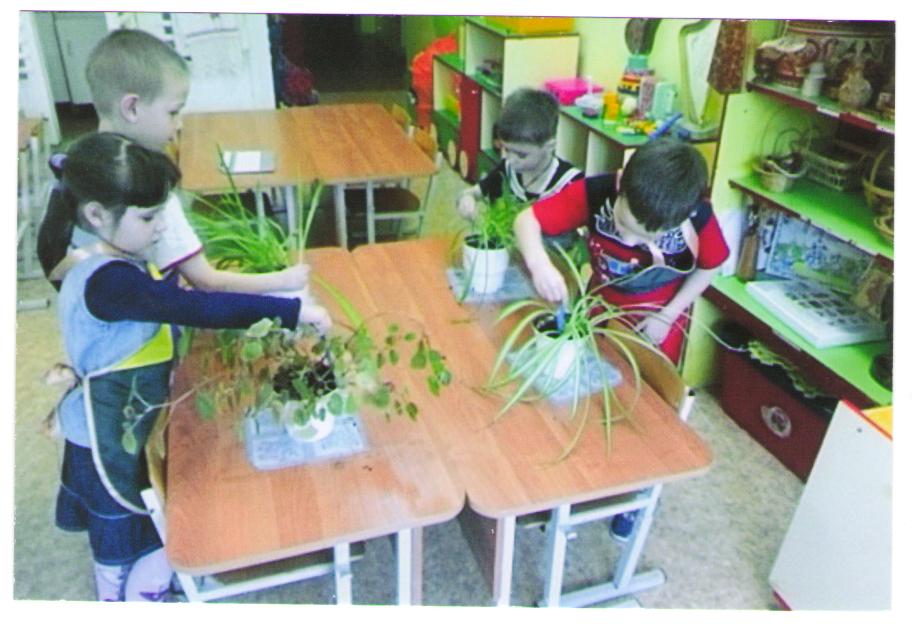 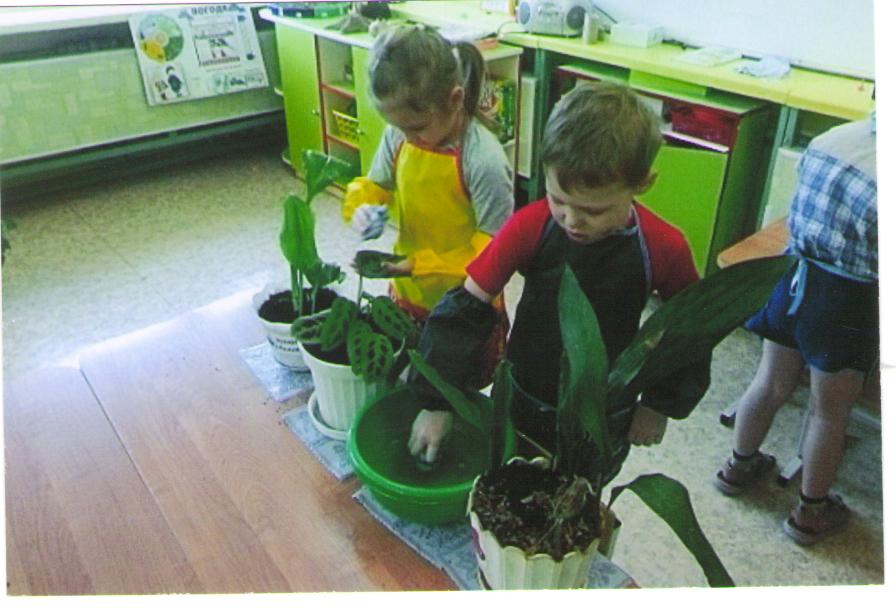 МДК 02.03 Теоретические и методические основы организации продуктивных видов деятельности детей дошкольного возраста
Продуктивная деятельность лепка: «пчёлка»
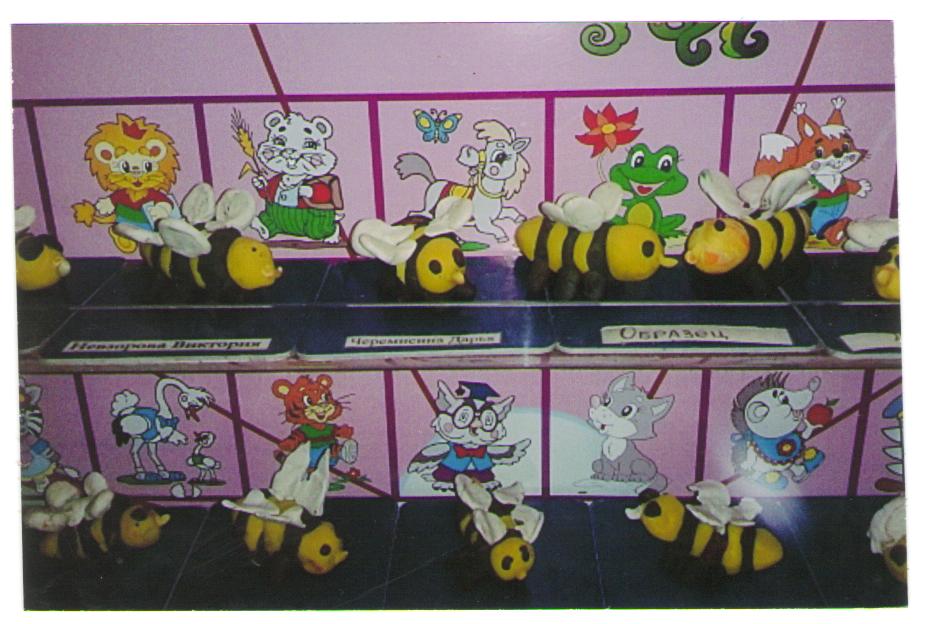 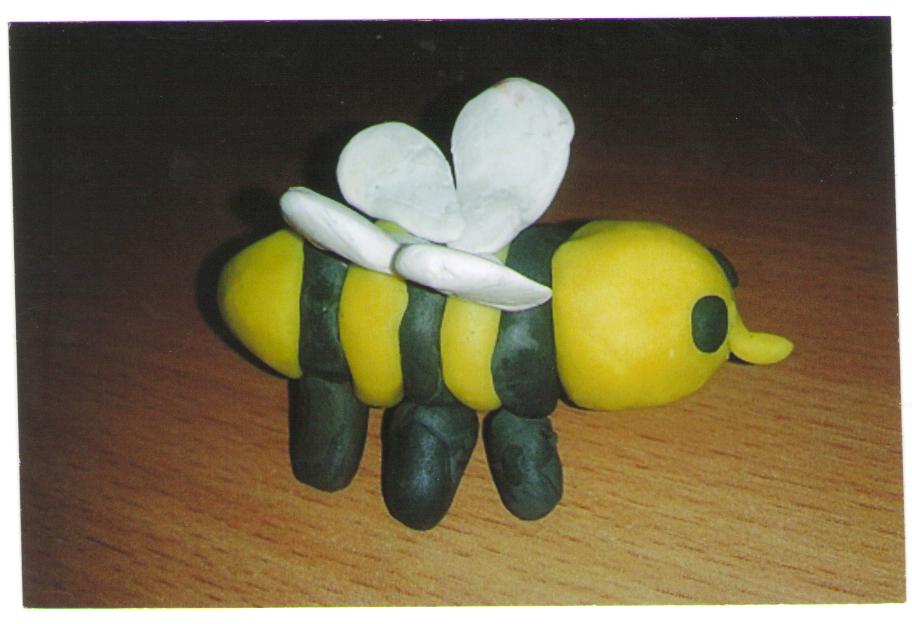 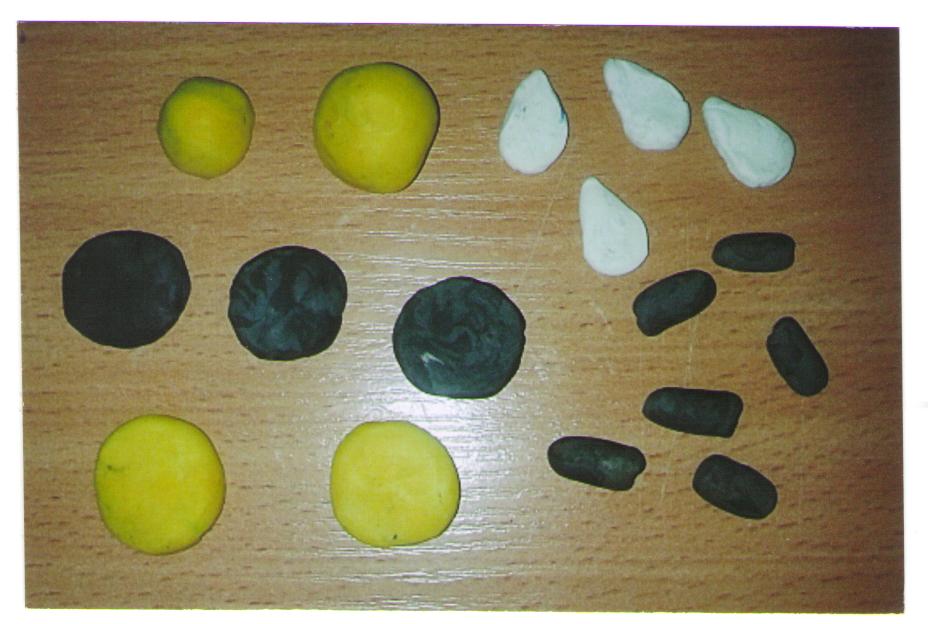 Цели и задачи
Цель: 
 Продолжать воспитывать у детей интерес к лепке.
 Задачи:
 Обучающая 
– учить создавать образ насекомого из отдельных деталей, используя навыки работы с пластилином – отщепление маленьких кусочков, скатывание, расплющивание.
Развивающая 
– развивать словарь, мелкую моторику рук, координировать движения рук, творческое воображение.
Воспитательная
- воспитывать заботливое отношение к природе и её обитателям.
 Материал: 
 пластилин (жёлтого, чёрного, белого цвета) ; салфетка для рук; доска для лепки.
 Демонстрационный материал: 
 искусственный цветок с пчёлкой-образцом.
Организационный момент:
отгадывание загадки.
Слабые и сильные стороны
плюсы
минусы
Веселая развивающая игра
Дети развивают моторику рук
Не у всех детей получалась лепка
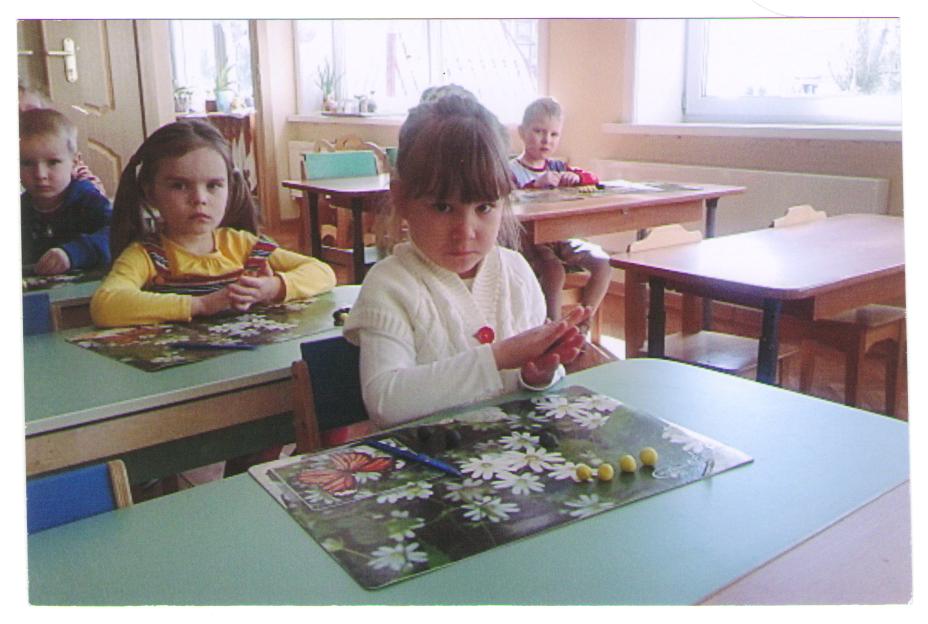 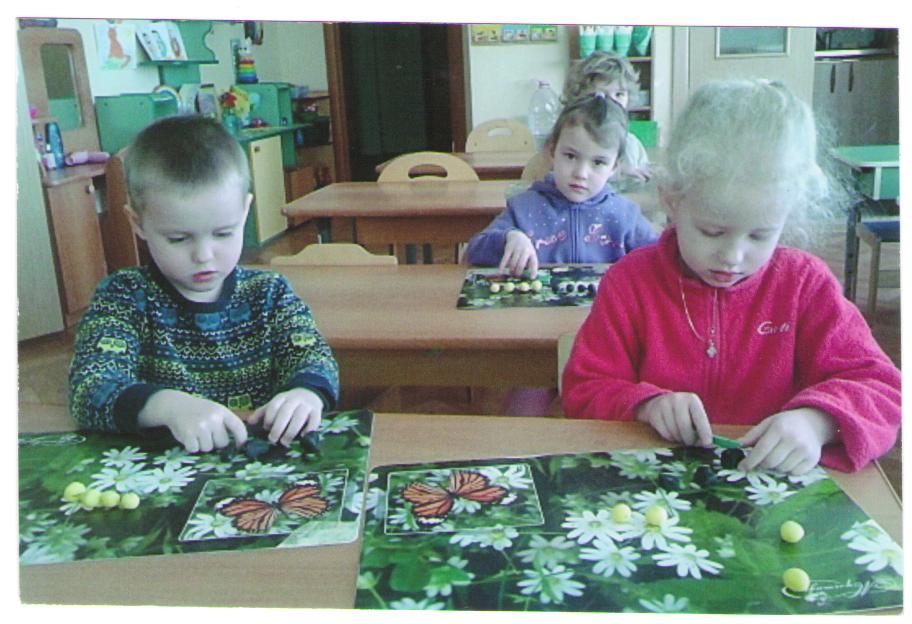 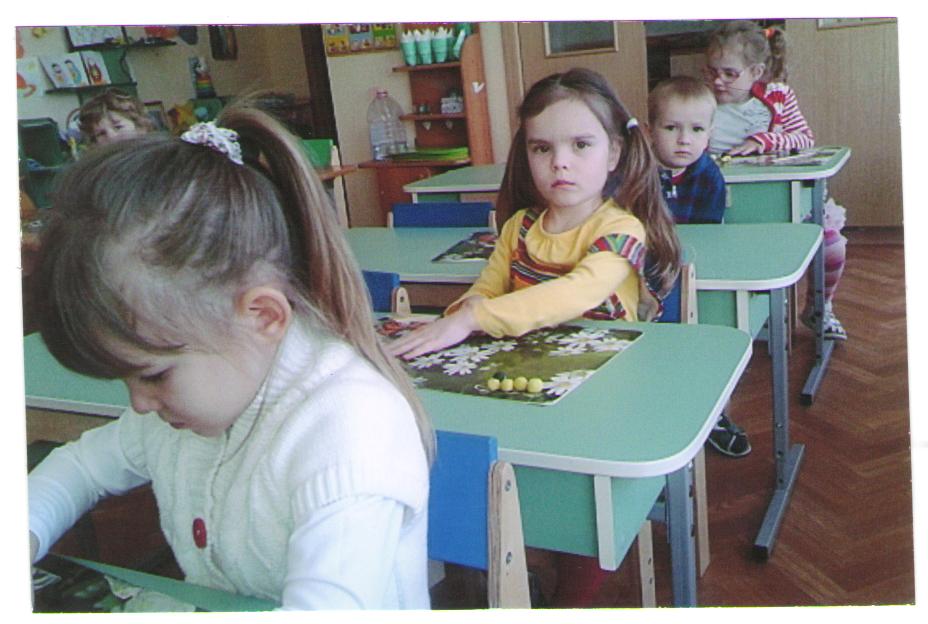 МДК 02.04 Практикум по художественной обработке материалов и изобразительному искусству
Пластилинография
МДК 02.04 Практикум по художественной обработке материалов и изобразительному искусству
Дымковский конь
МДК 02.04 Практикум по художественной обработке материалов и изобразительному искусству
Тиснение
МДК 02.05 Теория и методика музыкального воспитания с практикумом
Знакомство с музыкальными инструментами в средней группе
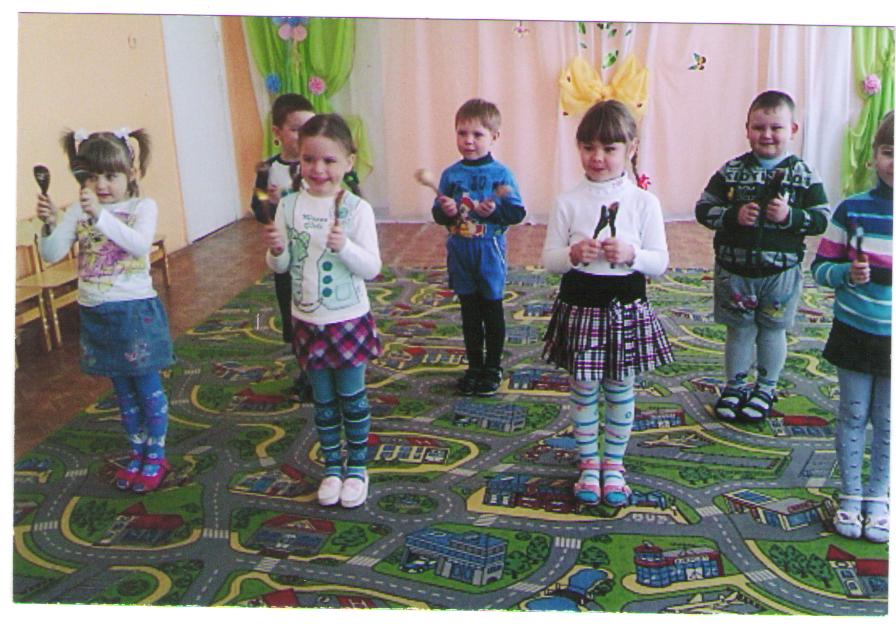 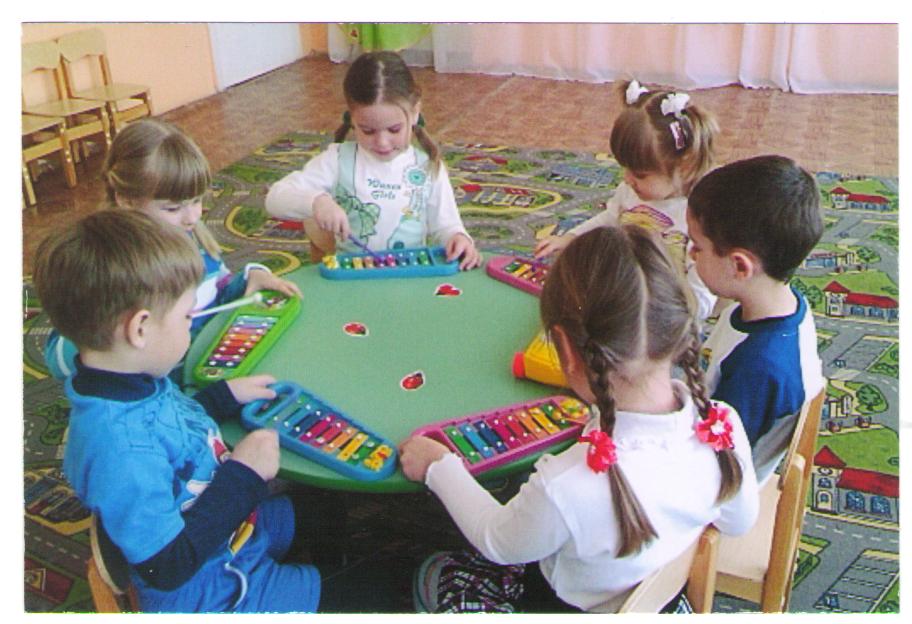 Цели и задачи
Цель: 
Введение ребенка в мир искусства через творчество и игру на детских 
музыкальных инструментах. 
Задачи:
Образовательные:
 - закреплять навык исполнения музыкальных произведений на детских музыкальных инструментах, 
-учить детей взаимодействовать друг с другом, развивать навыки коммуникации. 
Развивающие:
- развивать мелкую моторику, 
- развивать творческое мышление, фантазию. 
Воспитательные: 
- воспитывать интерес к игре на детских музыкальных инструментах, желание играть на инструментах, беречь их, 
- способствовать формированию интереса к исполнительской деятельности. 
Оборудование: детские музыкальные инструменты: бубны, колокольчики, треугольники, барабаны, бубенцы, дудочки, ложки, музыкальный центр, аккордеон, игрушки - самоделки. 
Предварительная работа: 
Обучение игре на музыкальных инструментах.
Слабые и сильные стороны
плюсы
минусы
Дети научились играть на музыкальных инструментах
Научились проговаривать длинные и короткие звуки по картинке
Не все дети могут освоить игру на музыкальных инструментах
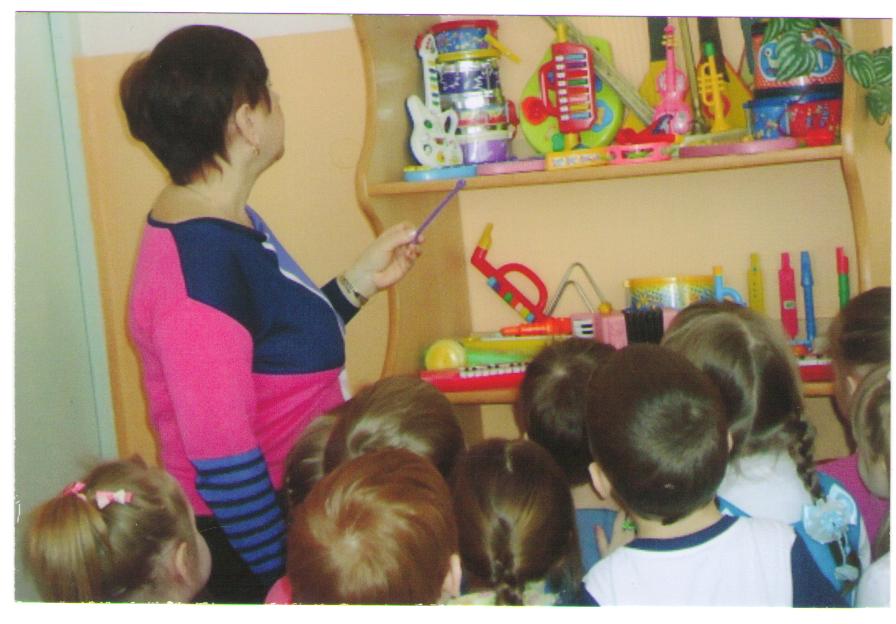